Generic Clinical Reminders developed using GELLOVA Innovation Project #209
Medical-Objects
Goals
Demonstrate the usefulness of Gello and VMR as a platform for the development of clinical reminder logic.
Demonstrate the use of Gello within the context of Arden Syntax “curley braces” {} for providing access to clinical information, and clinical conclusions.
Demonstrate usefulness within VA MDWS/Vista data
Medical-Objects Gello Technology
Prior to the project Medical-Objects had developed a number of Gello related technologies useful to the purposes of the goals of this project.
This includes a number of things, those useful to the project being:
Gello Development Integrated Development Environment (IDE)
Code completion
Gello code execution and debugging tools
Model Explorer, Data Explorer
ISO 21090 Datatypes 
Example VMRs
Terminology Services (including Snomed-CT subsumption)
Gello measures physical quantity unit conversions
Remote Gello Execution
CLIENT
S
GELLO
In JSON
GELLO
In JSON
GELLO
Results
GELLO
Results
SERVER
Subsumption queries
DATA
Gello Development System
Gello VA Extension
VA Gello Extension
Purpose: Provide specific capabilities to enable Gello to run against data stored in VA Vista instances via MDWS webservices.
Source code can be compiled separatefrom Gello systemas a loadable Gello plug-in.
MDWS VMR Cache
NHIN XML Interface
VA VMR
VA Taxonomy
NHIN to SNOMED-CT  & LOINC Terminology Map
VA Measure Units
MDWS EMR Service
Gello Plugin Manager
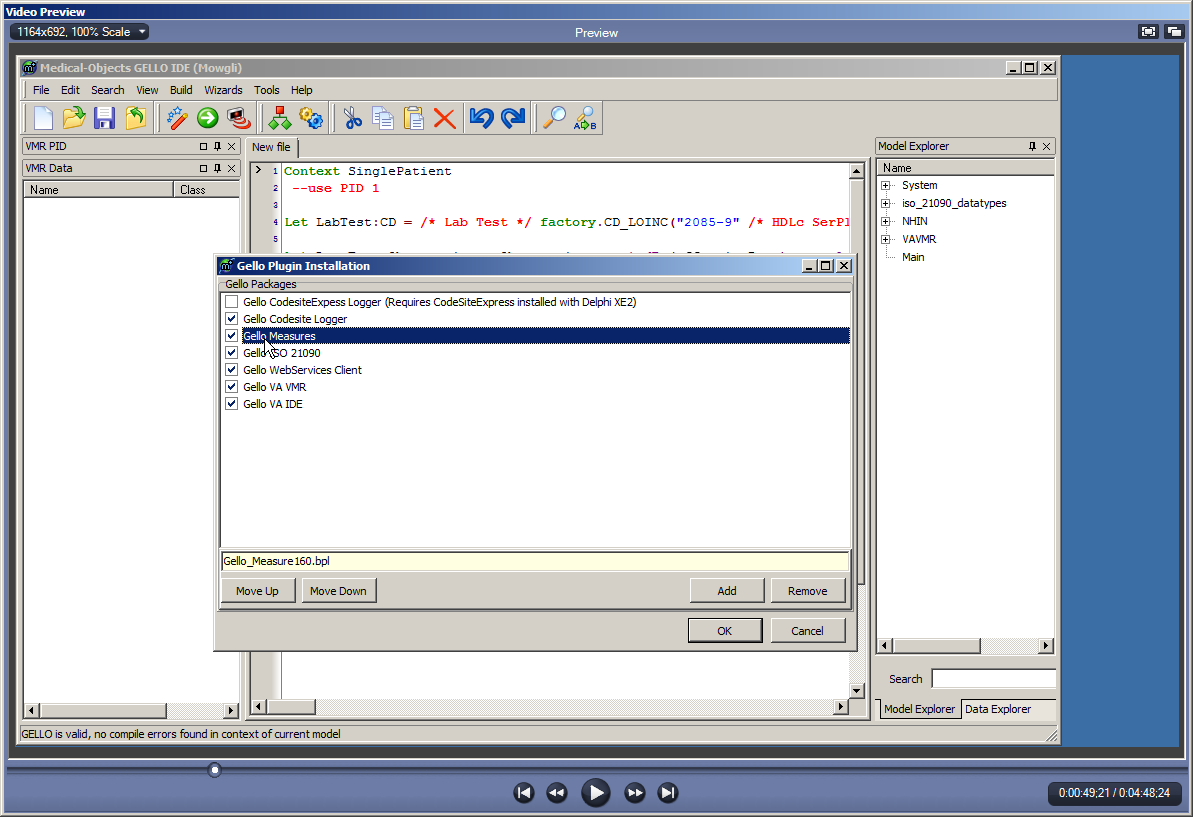 Gello Measure Plugin
Base SI units and unit conversions
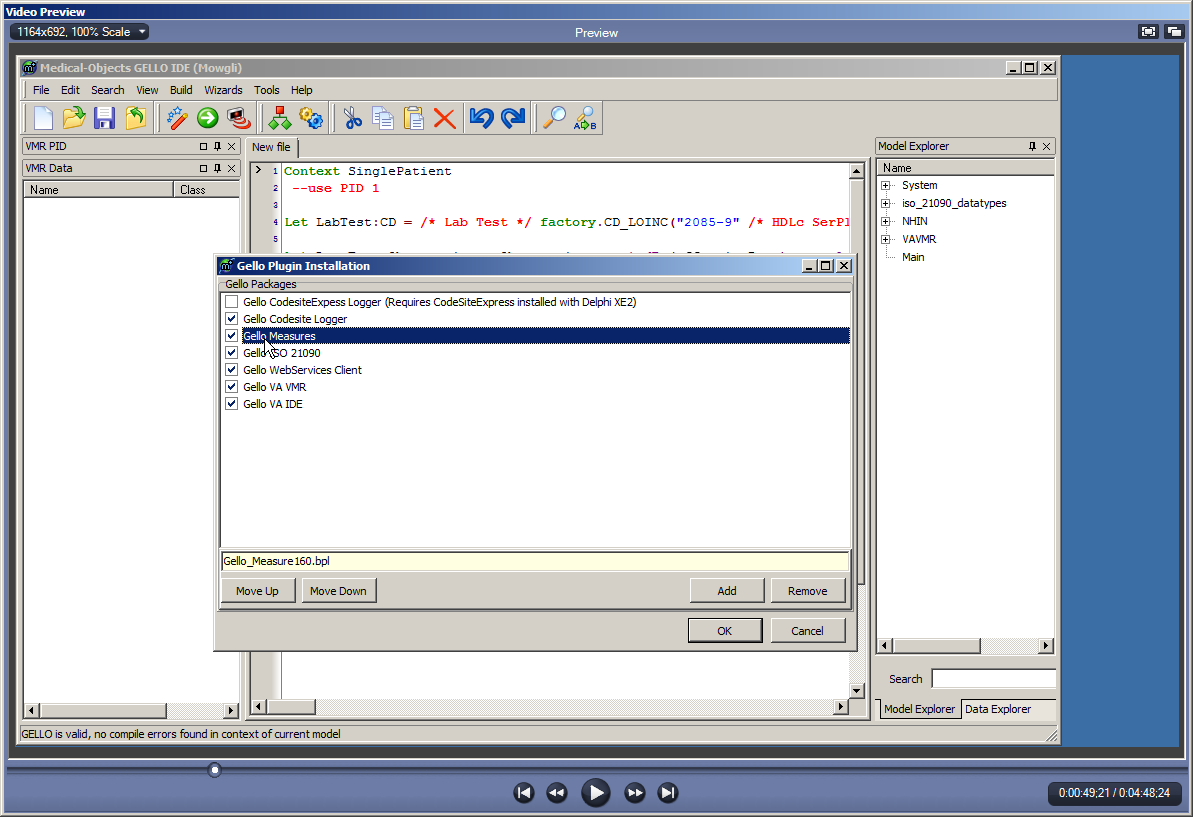 ISO 21090 Plugin
ISO Data types Gello Package
Implements class operations, such as PQ convert. Requires Gello Measures plugin.
TS comparisons operators
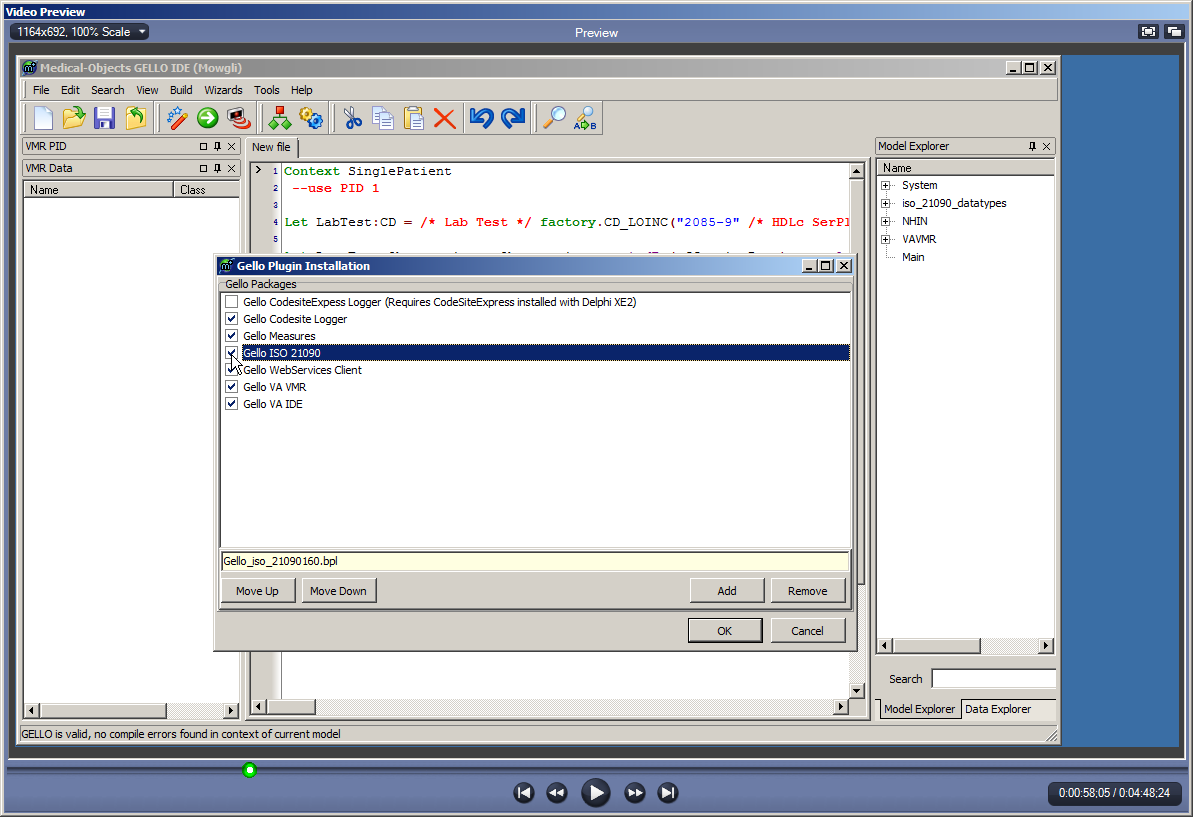 ISO 21090 Package
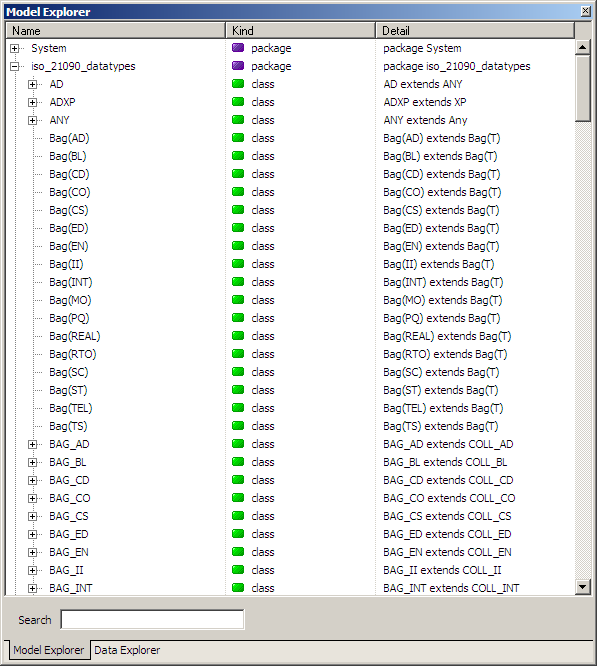 ISO 21090 Physical Quantity (PQ) Operations and attributes
ISO 21090 – Interval Physical QuantityIVL_PQ
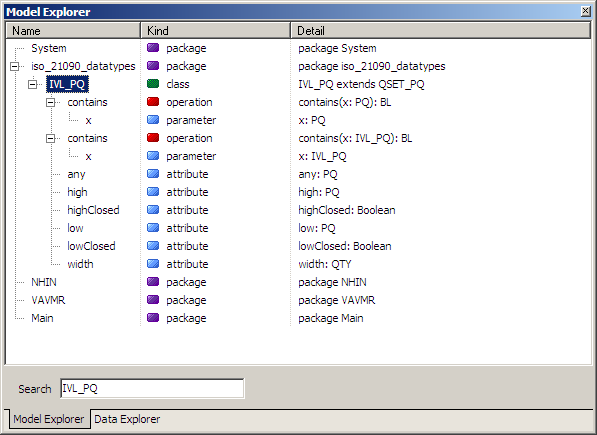 ISO 21090 – Time Stamp (TS)Attributes and Operations
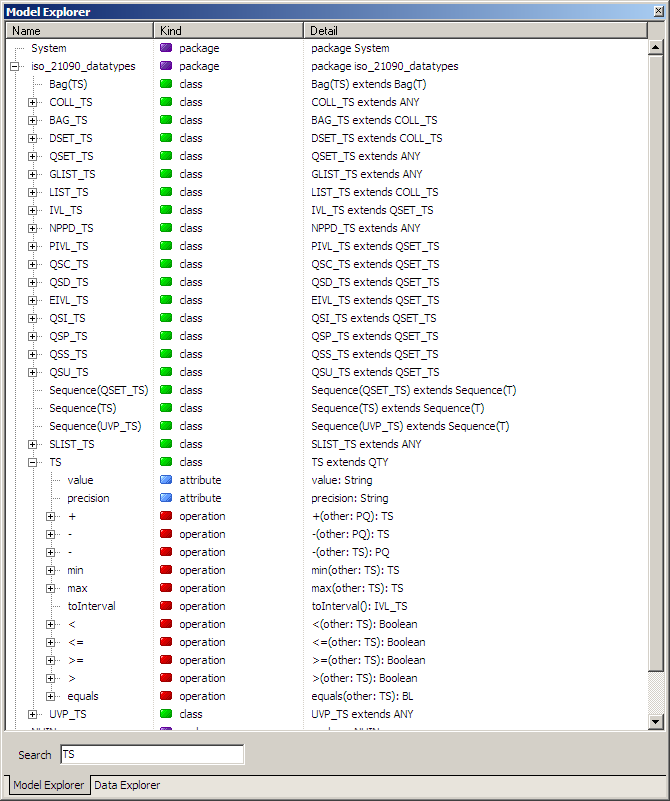 VA VMR
The VA VMR is a Gello Package which uses the Gello ISO 21090 Datatypes to build a VMR to represent data VA accessed by using MDWS EmrSvc:getNhinData() call.

MDWS EmrSvc:getNhinData() returns XML which we call NhinData XML.

Gello ISO 21090 classes have operations to make working with clinical data easier, and provides a standard way of representing basic data
VA VMR Plugin
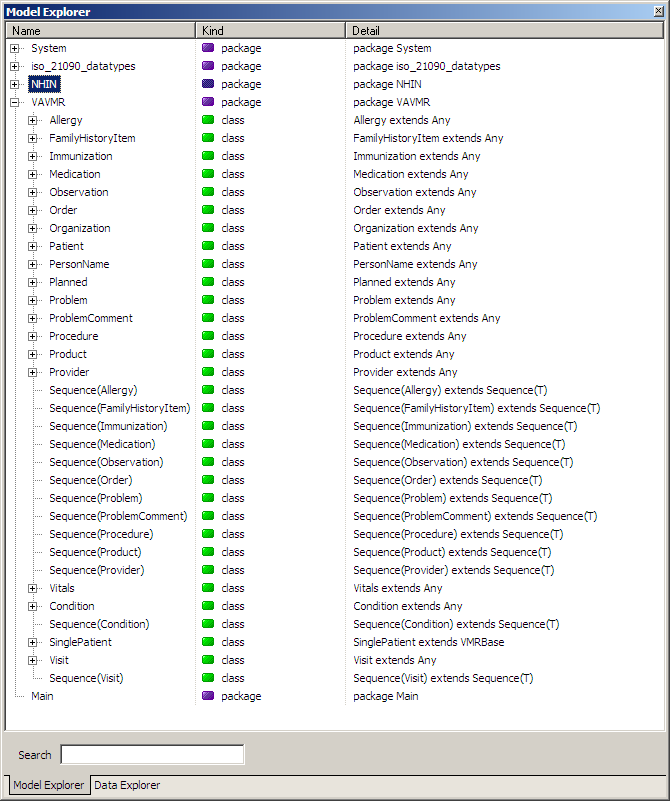 Provides 2 Packages
NHIN:: 
raw data from  VISTA
VAVMR
Transformed into desirable VMR model
uses ISO datatypes
Defines units of measure used within VA VMR data. Derived from base SI units.
VA Units of Measure extension
VAVMR::SinglePatient
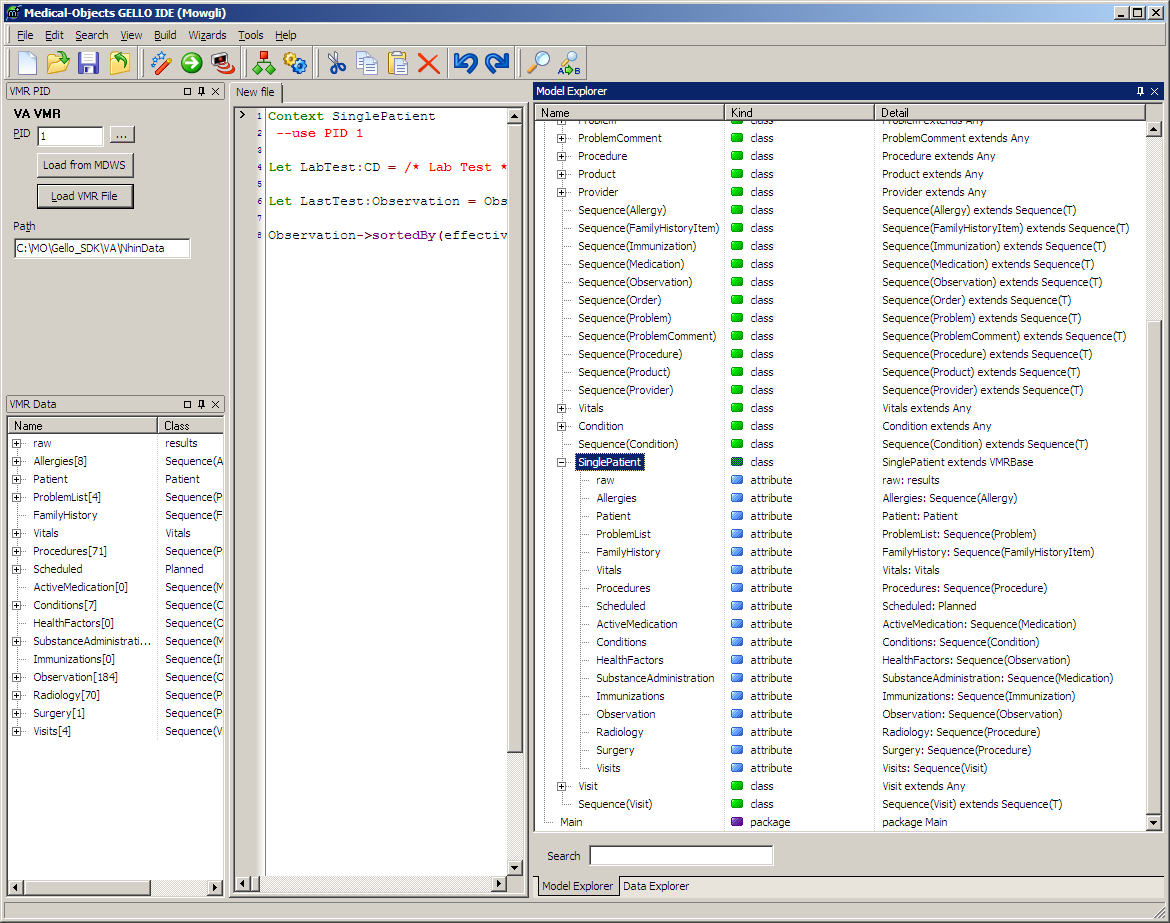 Contains original raw NHIN data and collections
VAVMR::Observation
Uses ISO 21090 data types as attributes
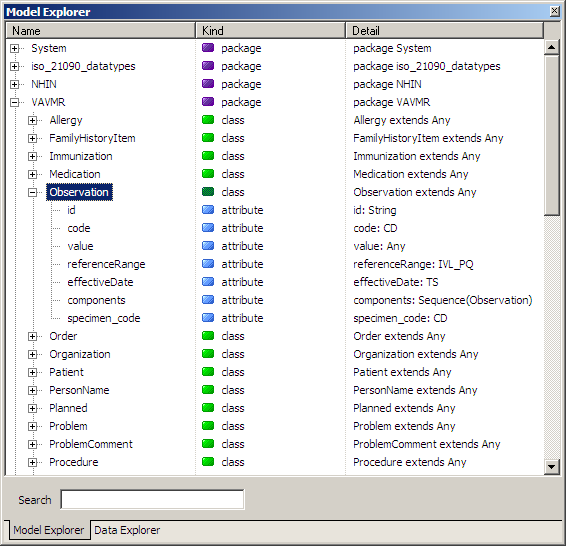 Retrieve Vista Patient data
Allows lookup of a patient from VistA via MDWS webservice
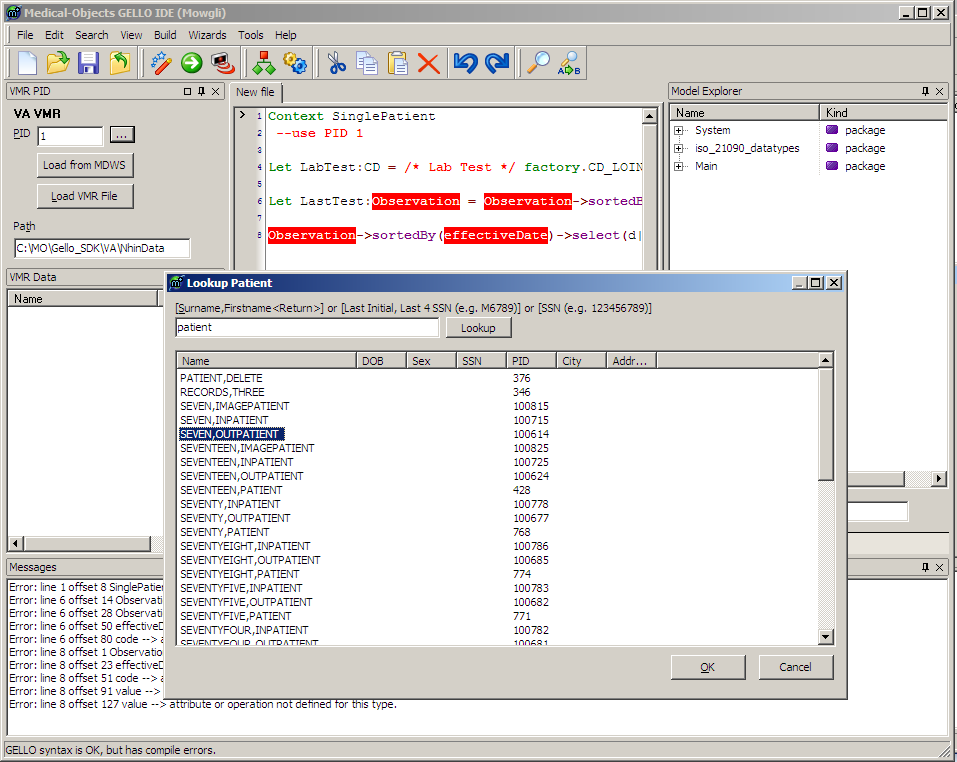 Clinical ReminderTells if the patient should be prompted for a HBA1c. How good or bad Diabetes control. Looking for people who have diabetes who haven’t hada HBA1c but should have one done.
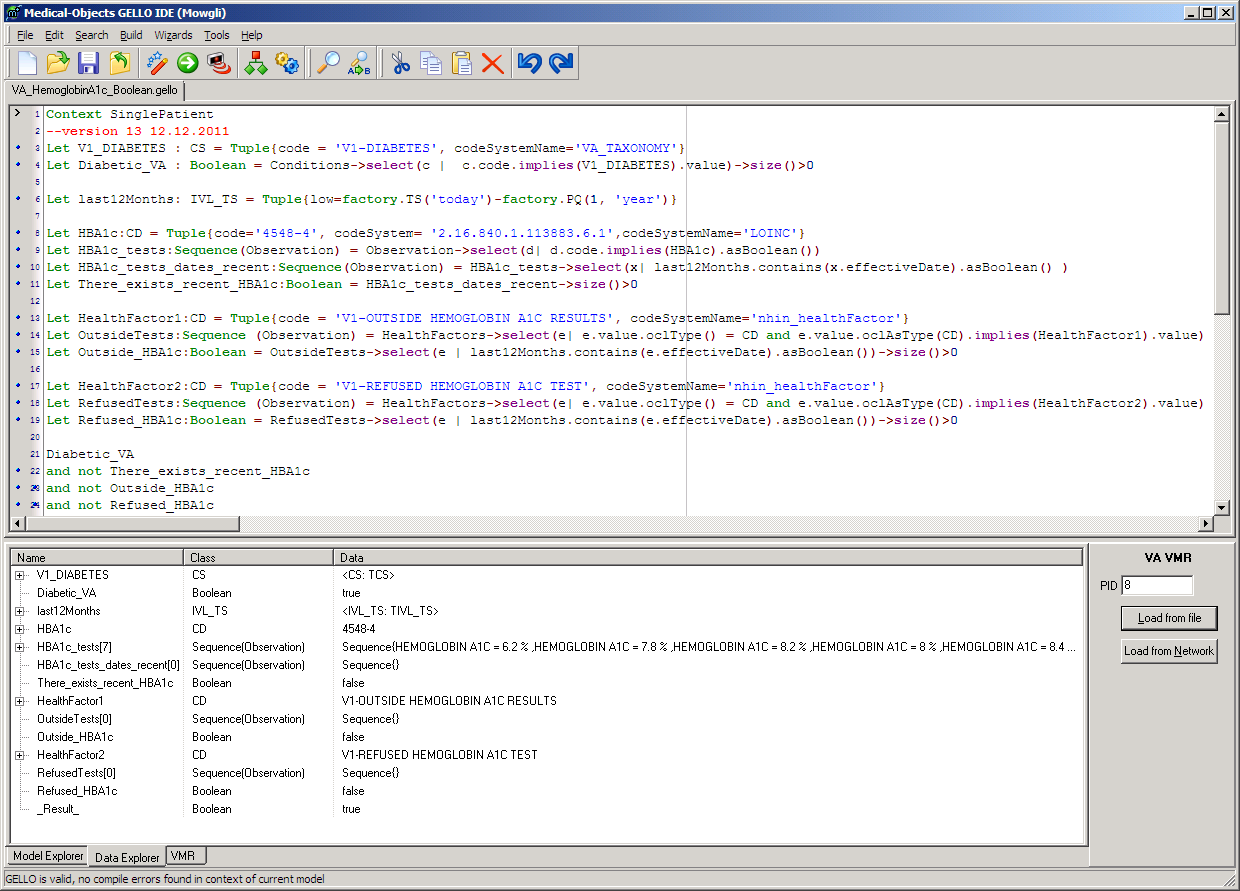 Diabetic Eye Exam Example
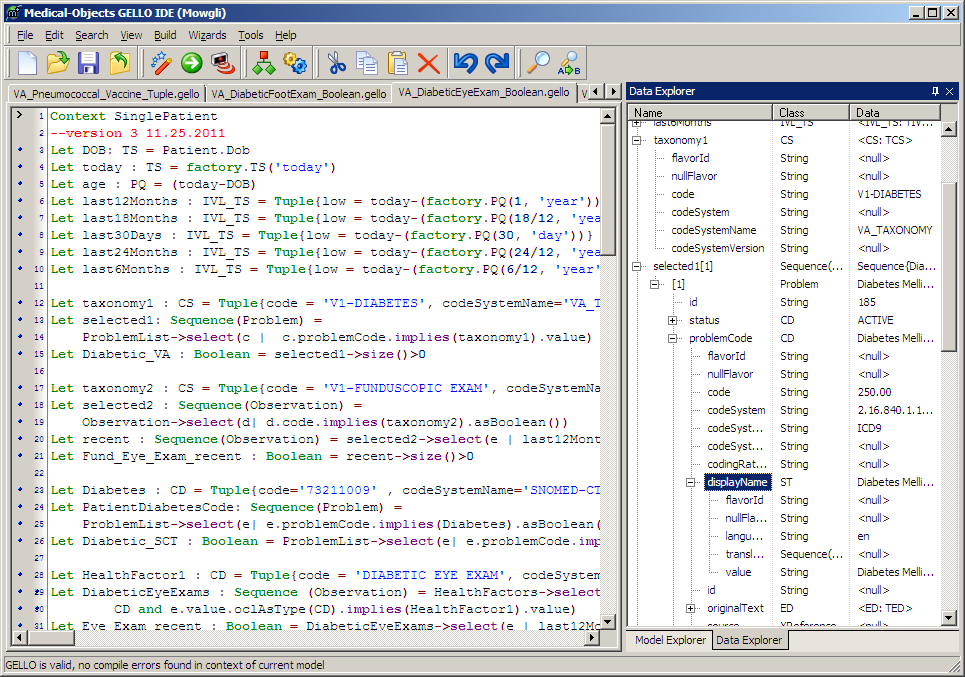 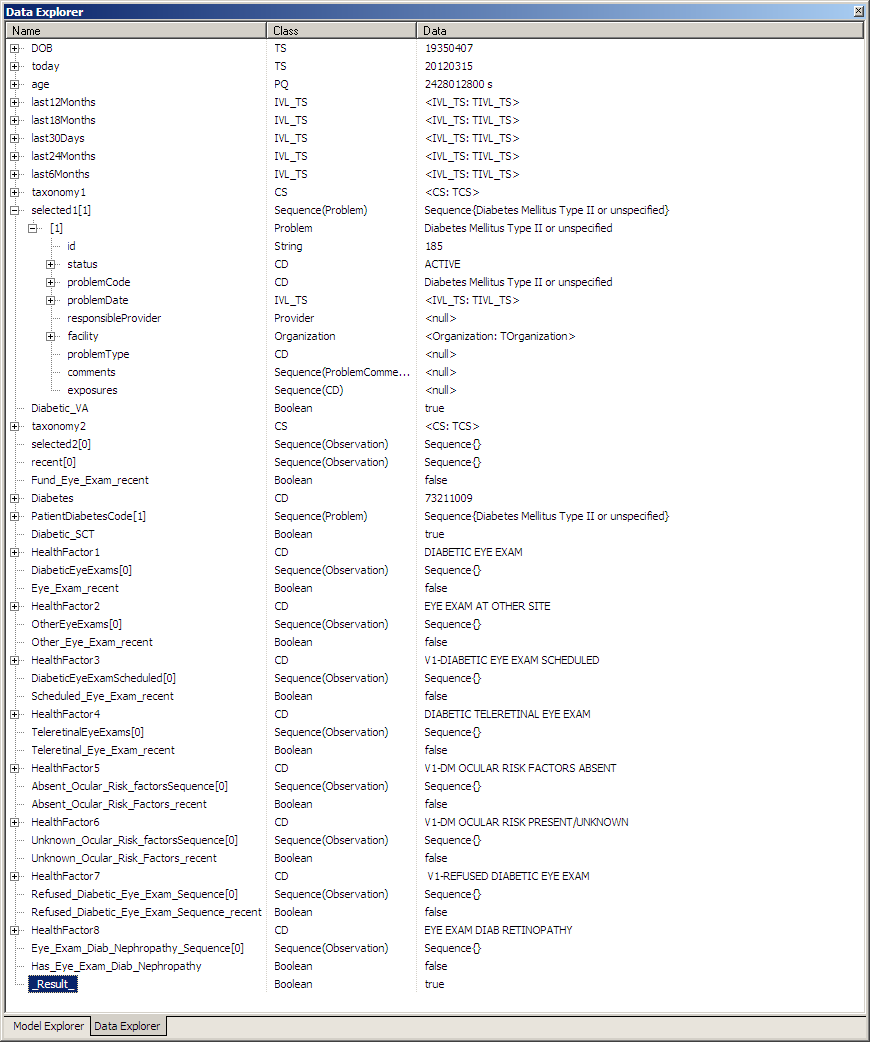 Gello Wizard
Assists a novice by writing Gello code. In this case to select certain health factors.
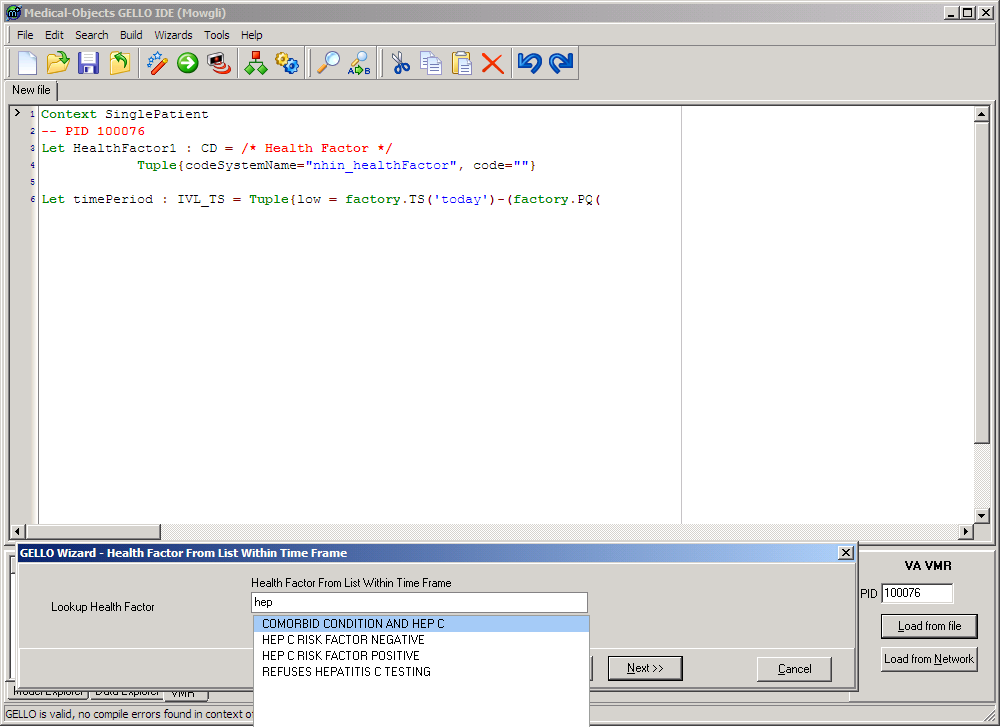 Gello Wizard
Further select results according to a recent time period
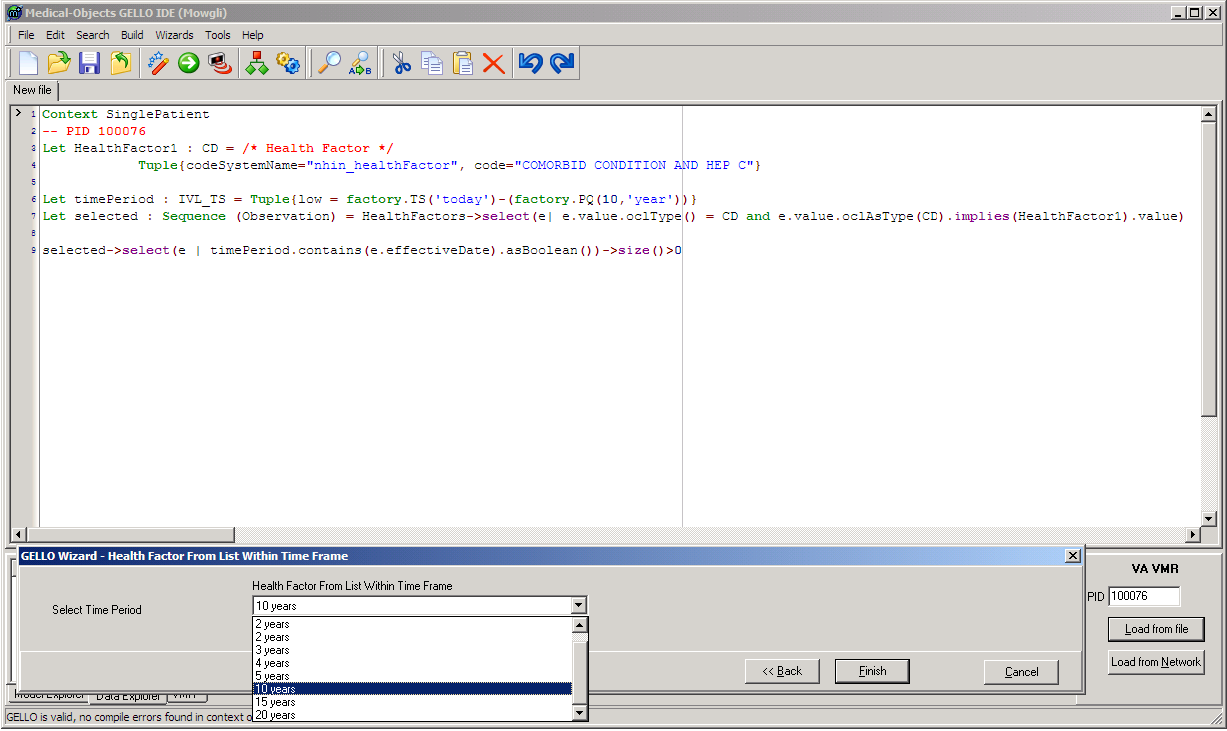 Gello Wizard
Completed Gello wizard, has generated gello code that can be run.
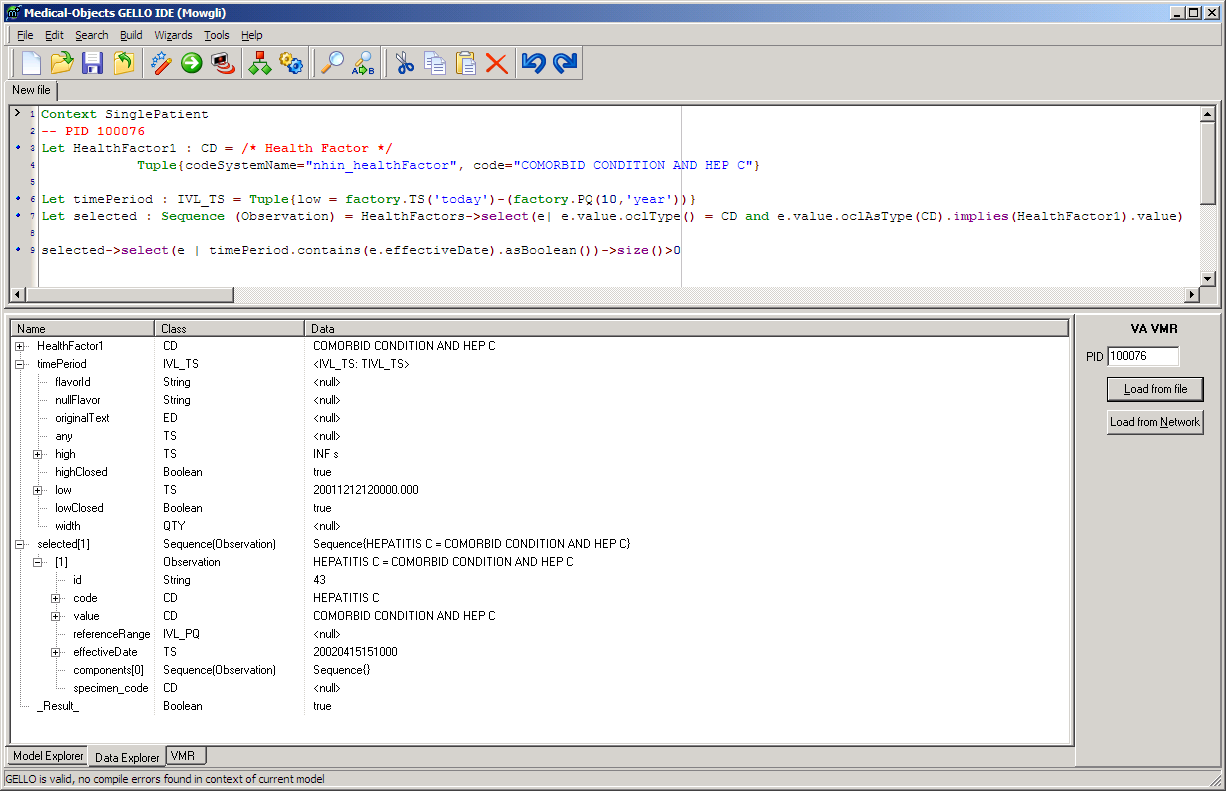 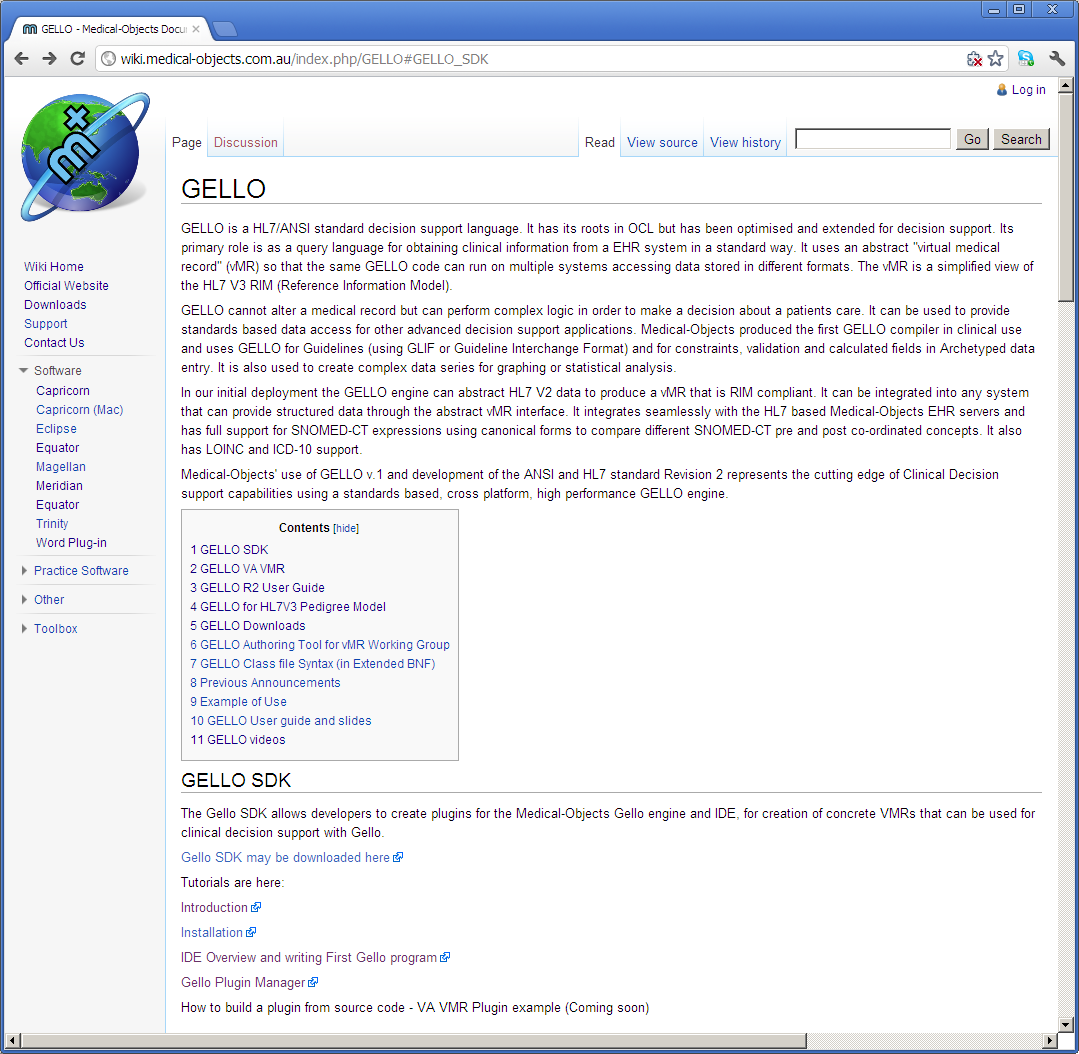 Demonstration Gello Software
http://wiki.medical-objects.com.au/index.php/GELLO#GELLO_SDK

Includes clinical reminder Gello and xml nhin test patient data retrieved from MDWS getNhinData().

The Gello SDK is plug-able and contains the Gello VA VMR, ISO21090 Extensions. 

Video tutorials are available on the above wiki link.